Поведение, обучение и эмоциональный контроль
James Poysky, PhD
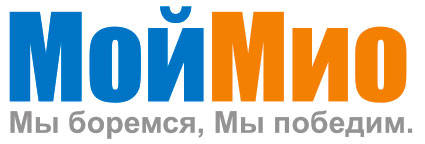 Обзор
Адаптация к диагнозу
Поведение и проблемы обучения при миодистрофии Дюшенна.
Оказание помощи
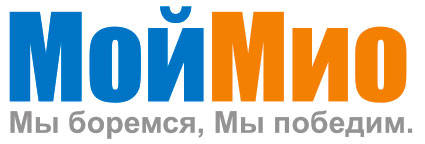 Адаптация к диагнозу
Диагностический процесс может быть долгим и сложным.
Широкая изменчивость в доступной  информации.
Отсутствие последующих мер и / или постоянной поддержки.
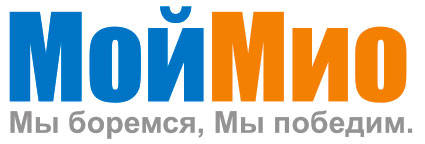 Адаптация к диагнозу
Дети / Взрослые с МДД
Скорее «адаптируются" также как и  другие дети с хроническими заболеваниями
Нормальная реакция против депрессии
Привыкание  лучше с возрастом
Возраст 8-10 и юность может быть очень трудным
 Проблемные области
Независимость
Социальные / романтические отношения
Социальная тревожность, самооценка
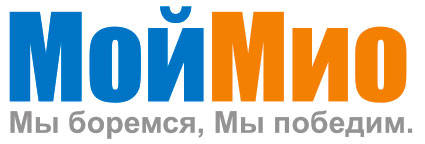 Поведение и проблемы обучения при МДД
Психологический
Справиться с МДД
Психосоциальные факторы
Семья стресс / конфликт
Взаимодействия
Преподаватели / взрослые
МДД влияет на функции мозга
Медицинские факторы
Стероиды
Усталость / сон
Медицинские процедуры
Сахар в крови
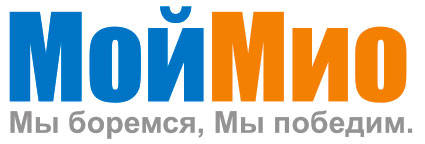 Дистрофин в мозге
Полный дистрофин
Кора мозга
Подкорковых структур
Мозжечок
Небольшие изоформы
Dp140
Dp71
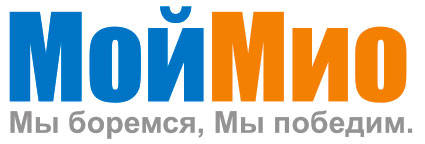 Нейрокогнитивные навыки
Повышенный риск для нарушений в:
Развитии языка
Кратковременной памяти
Социальные  рассуждения 
Исполнительное функционирование(гибкость, планирование, организация, понимание)
Внимание, импульсное управление, эмоциональная регуляция
Мелкая моторика ?
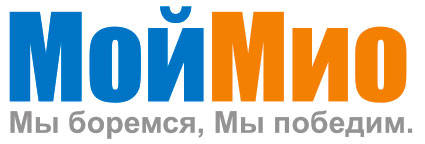 Поведение и проблемы обучения при МДД
Повышенный риск нейроповеденческих расстройств
 СДВГ
Вспышки гнева
Расстройства аутистического спектра
Обсессивно-компульсивное расстройство и тревога
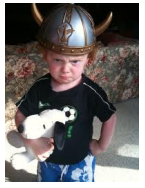 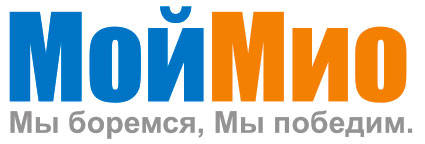 Поведение и проблемы обучения при МДД
40% могут иметь расстройства обучения:
Дислексии: сложность обучения чтению
Дискалькулия: сложность обучения математике
Дисграфия:  трудности с письмом
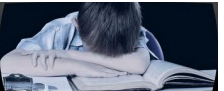 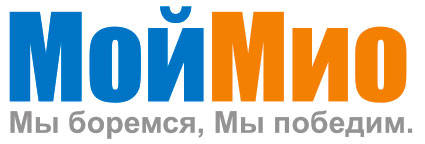 Получение помощи
Эффективные методы лечения
Те же меры, как у других  детей
 Ранние вмешательства работают  лучше
Проблемы? 
Невропатолог: обучение, развитие, и поведение
Речь: язык, коммуникация, и понимание
Психолог / психотерапевт: эмоции и поведение
Психиатр / невролог: препараты
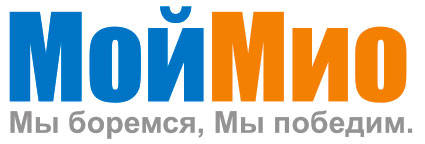 Получение помощи
Психотерапия
Обучение родителей
 Некомплаентность, кризисы
Индивидуальная терапия
Преодоление депрессии, тревожности, обсессивно-компульсивных расстройств
Групповая терапия
Социальные навыки
Прикладной анализ поведения
Аутизм
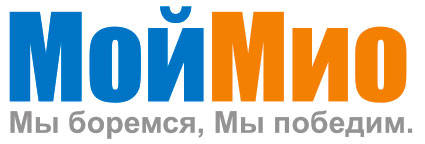 Получение помощи
Другие методы лечения
 Профессиональное и физическое
Речь / Язык
Образовательные потребности
 504 номера или специальное образование
Обучение, поведение, приспособленние,  сохранение энергии, безопасность
Частные уроки
Звуковые инструкции при  дислексии
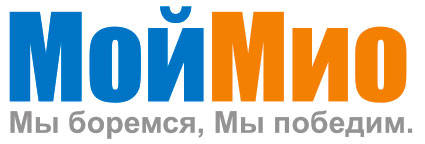 Получение помощи
Психиатрические препараты
От  умеренной до тяжелой  проблемы
 СДВГ
 ОКР и тревога
Депрессия
Вспышки гнева
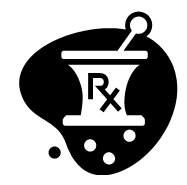 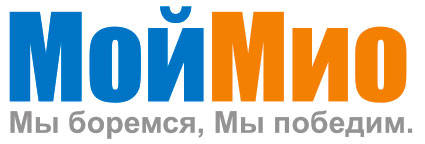 Заглядывая в будущее
Содействие независимости
Начинается  с диагноза
Не нужно гиперопеки
Поощрять / заставлять  самозащите
 Разговор о МДД
 Разработка краткосрочных и долгосрочных целей
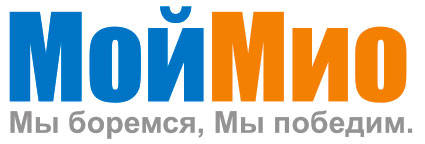 Заглядывая в будущее
Содействие социальному развитию
Поговорите с коллегами и другими (например, учителями) о МДД
Здоровые привычки питания
Преслудуйте интересы и принимайте  участие!
Борьба с изоляцией
Модифицированные / адаптированные виды спорта, летние лагеря и молодежные группы /программы
Творческие коллективы, конная, и аква-терапия, использование услуг собак, природные программы, и  Интернет / чаты и т.д.
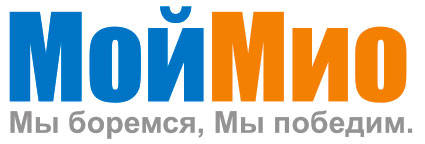 Наслаждайтесь сегодня
Реалистичная и оптимистичные
Не позволяйте болезни определять свою жизнь
Юмор (даже в трагедии)
Психическое здоровье родителей
Консультирование
 Участие в МДД сообществах
Сеть поддержки
Семейная поддержка/ отношения
Изнурять себя (марафон против спринта)
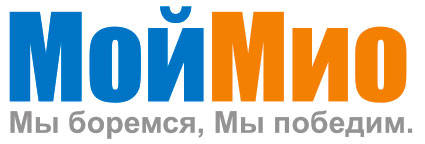 Наслаждайтесь сегодня
Психическое здоровье  братьев и сестер
Индивидуальный подход
Связь с другими братьями и сестрами
Содействие собственной идентичности
Не оставляйте бремя заботы о родных братьчх и сестрах
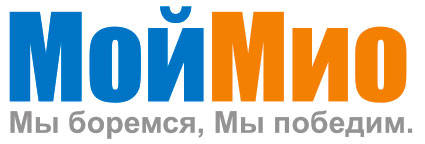 Переведено проектом МОЙМИо: http://mymio.orgОригинал: http://www.parentprojectmd.org/site/PageServer?pagename=Connect_conference_presentations_14